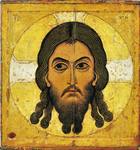 Иконы Древней Руси
Икона – это живописное,
реже рельефное
изображение 
Иисуса Христа, Богоматери,
ангелов и святых.
Ее нельзя считать картиной,
в ней воспроизводится не
то, что художник имеет
перед   глазами, 
а некий прототип,
которому он должен
следовать.
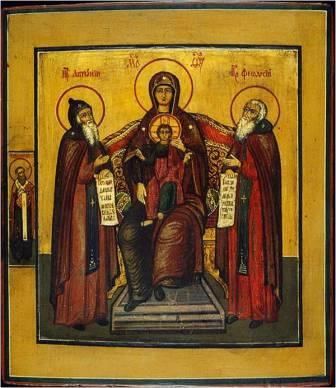 История возникновения иконы
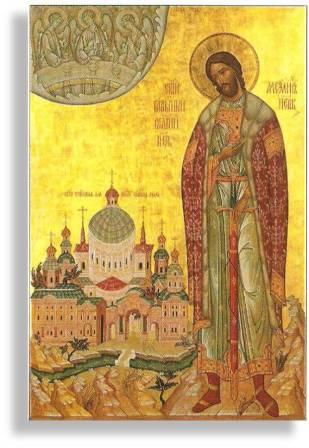 Русь приняла
христианство от Византии
тогда, когда церковное
искусство в этой стране
переживало расцвет. Недаром послов князя
 Владимира так поразило
 греческое богослужение.
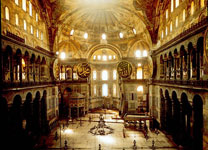 Придя на Службу в
Софийский Храм в
Константинополе,
они не могли
устоять перед
красотой его икон 
и внутреннего
убранства.
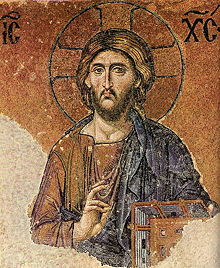 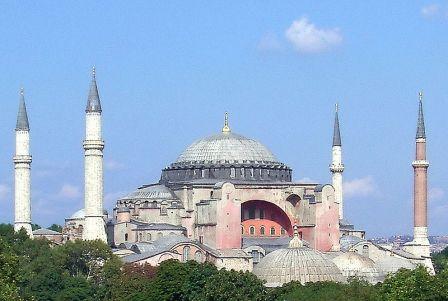 Новообращенный народ живо воспринял византийский идеал  христианской красоты: художественная культура на Руси к тому времени была высоко развита. 
Поэтому довольно быстро церковное искусство в древней Руси – и прежде всего иконопись – стало на свой, независимый от Византии путь.
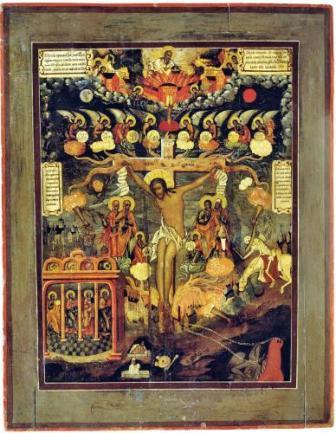 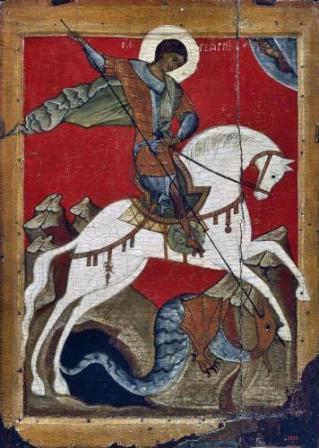 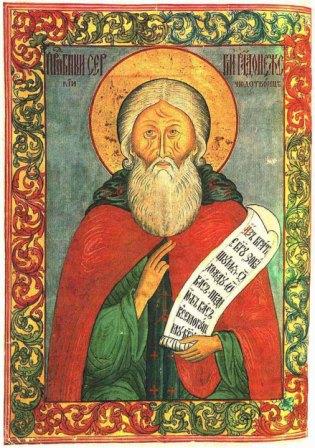 Предназначение иконы
Икона предназначена для молитвы. На ней изображают Христа Спасителя, Богоматерь, ангелов и святых. Глядя на икону, можно, будто в окно, заглянуть в иной – невидимый мир и зримо представить его.
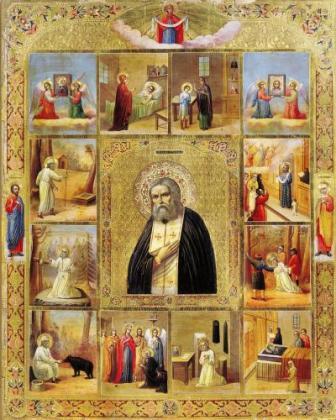 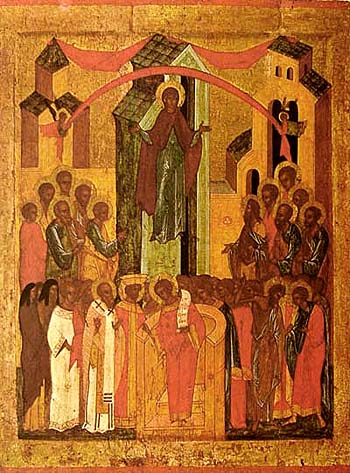 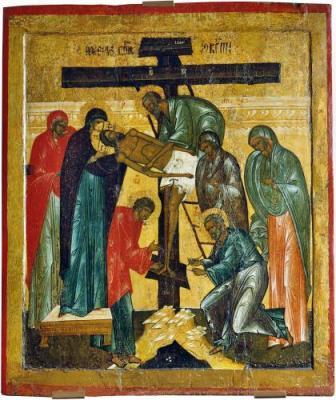 В Середине Века, когда книги писали от руки, они были дороги и доступны не всем, именно иконы рассказывали простым людям о событиях Священной истории и примерах святости. 
	Они помогали молящимся поддерживать связь с небесным миром.
    Желая приблизить к земле рай, наши предки старались окружить себя иконами.
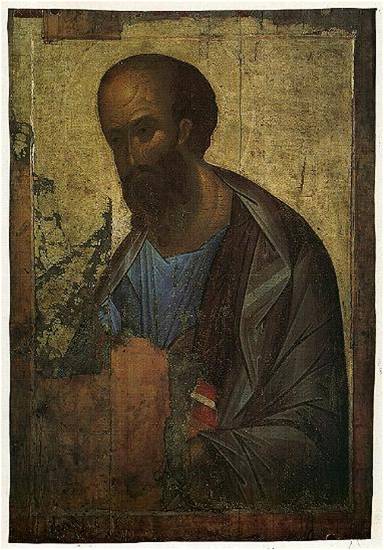 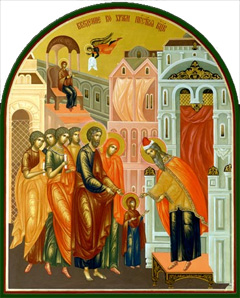 АПОСТОЛ ПАВЕЛ 
Правая икона деисусногоЗвенигородского чина.
В доме иконы помещались в жилых и нежилых помещениях, но главным считался красный, или передний, угол – место, представлявшее образ  домашней церкви. 
    Иконы в углу располагались, будто в храме, в несколько рядов, образуя подобие иконостаса.
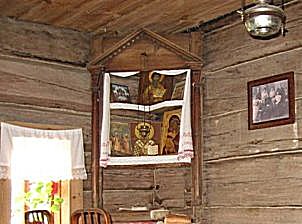 Если приходилось надолго отлучаться из дома, брали с собой  походную церковь с иконами.
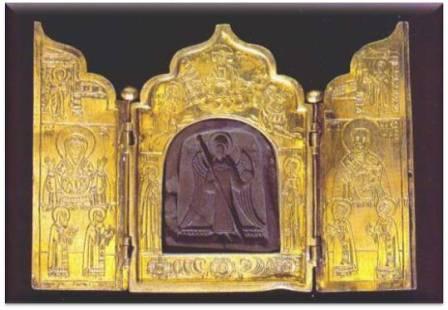 Складень представляет собой тройную икону, состоящую из средней доски 
 и привешенных к 
ней боковых створок (подобие ставень на окнах).
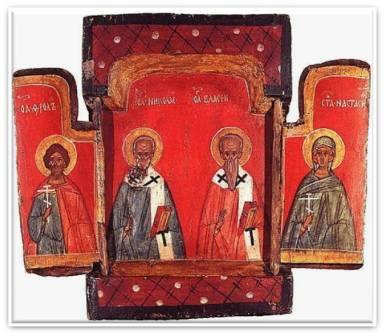 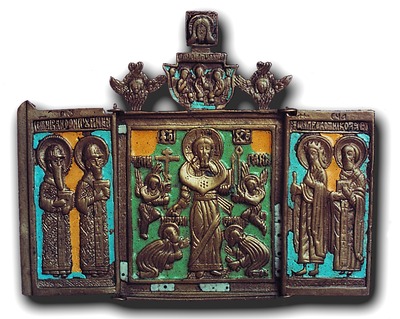 Икона -  спутница жизни
После рождения младенца ко дню его крещения изготовляли мерную икону. На длинной и узкой доске в меру роста новорожденного писался образ того святого, чьим именем собирались наречь ребенка.

. А после смерти мерную икону клали на крышку его гроба.
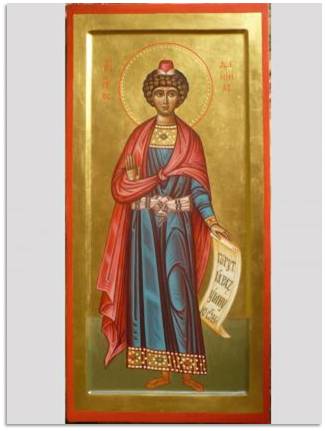 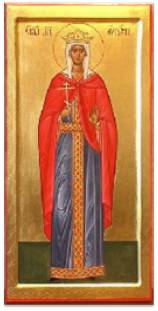 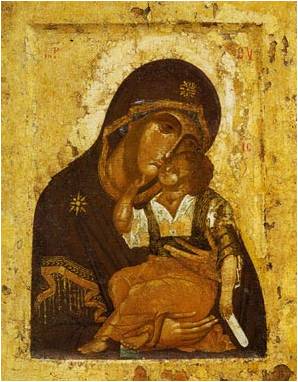 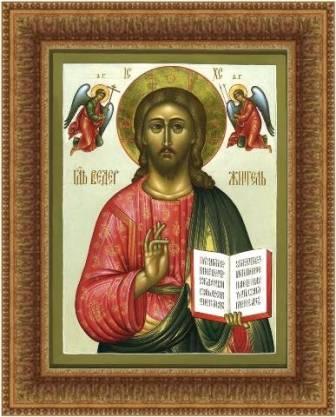 Родители благословляли детей на важные дела иконой, а когда молодые венчались – в качестве благословения на брак им вручали  две иконы: Спасителя и Богоматери.
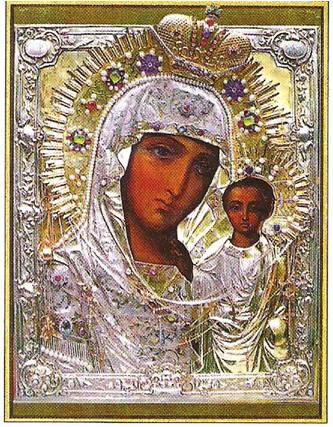 Икона - это не просто картина с изображением тех, кому поклоняются верующие, но и своеобразный психологический показатель духовной жизни и переживаний народа того периода, когда она была написана.
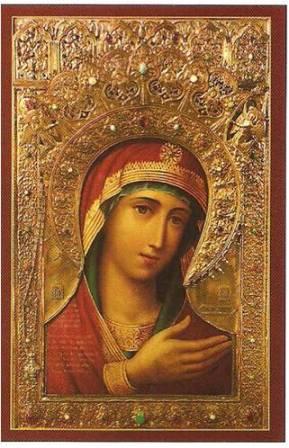